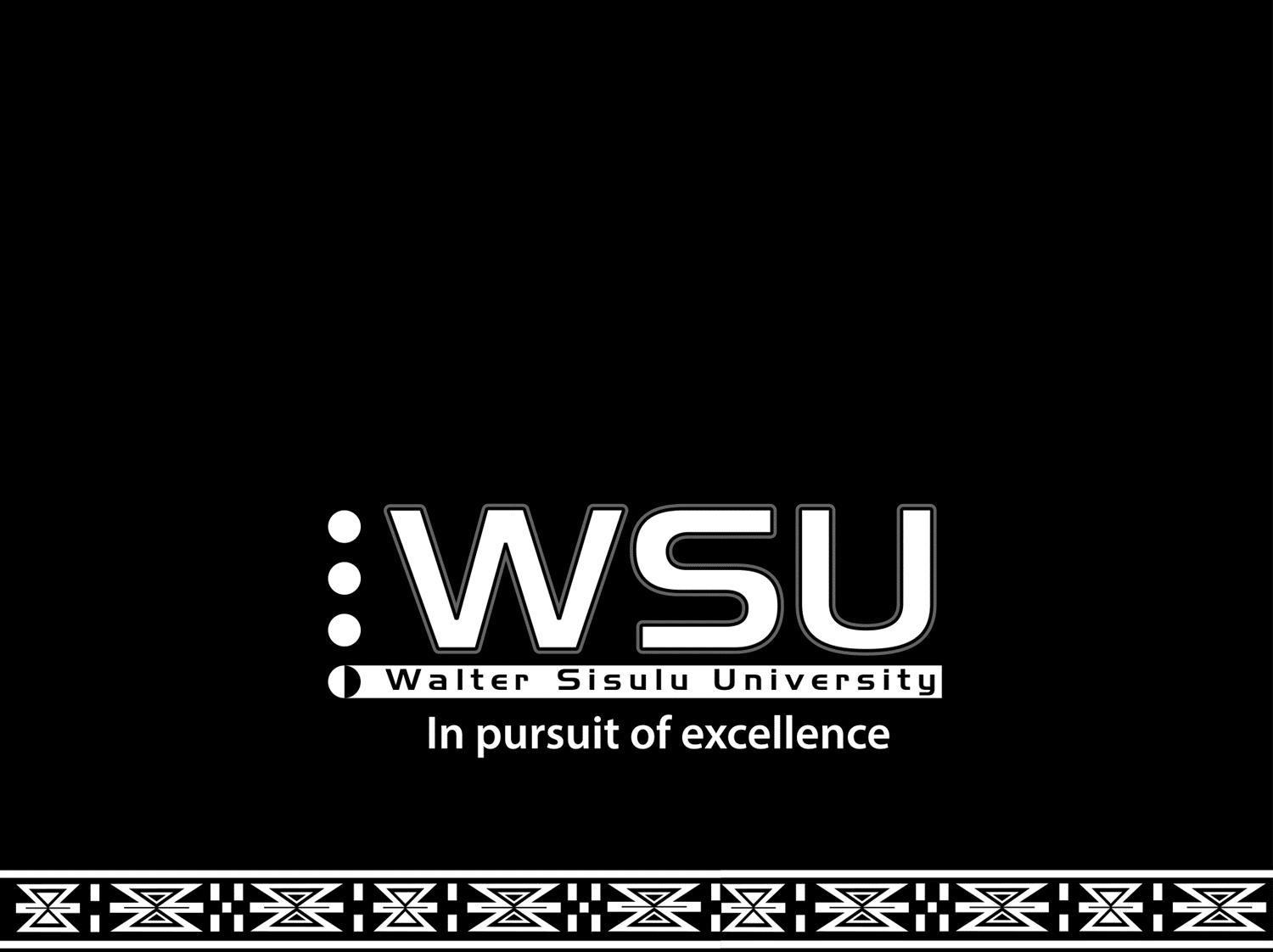 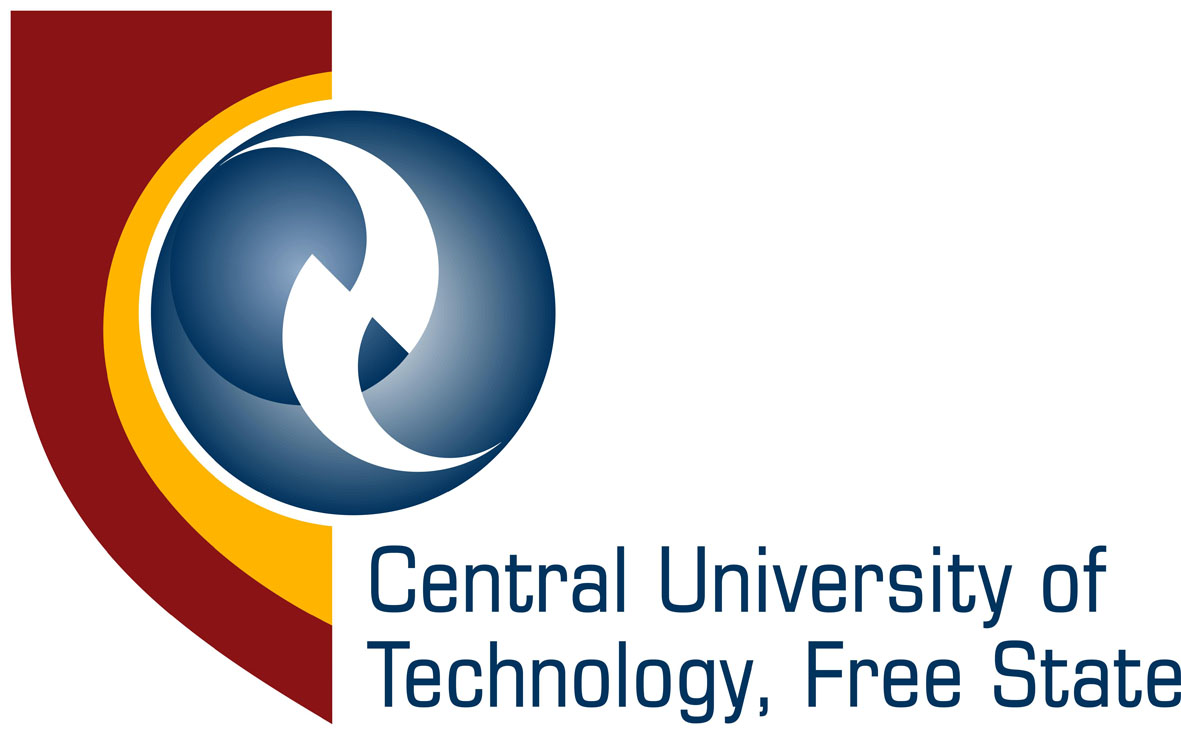 "Data-Driven Excellence through Advanced Technologies: Transforming Higher and Further Education for Efficiency and Impact," 
Auto Graduation 
By 
Mr. Z.D  Mditshwa & Ms. M Mhlabathi
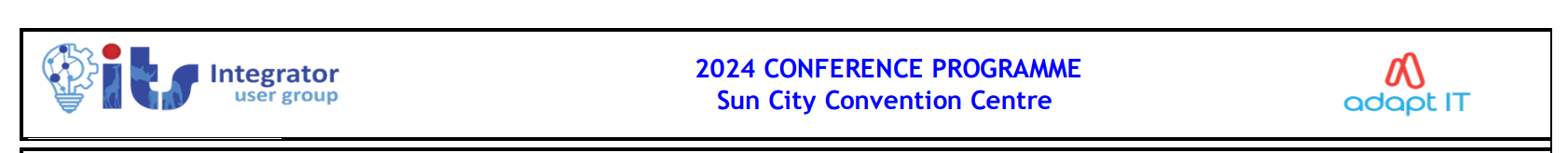 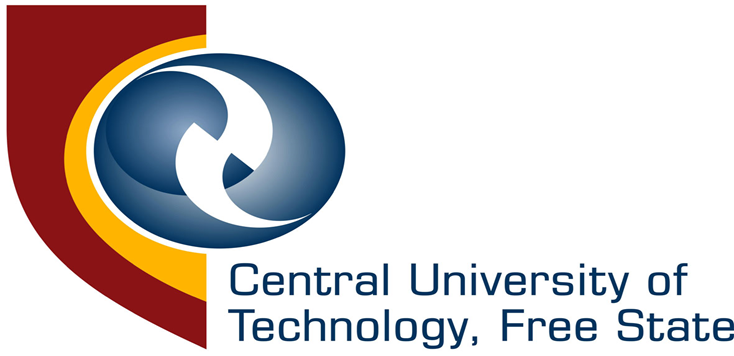 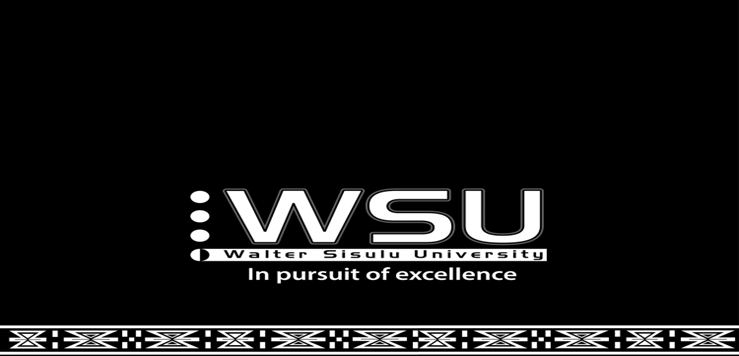 Problem Statement
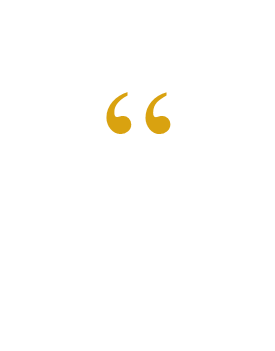 Walter Sisulu University and the Central University of Technology, Free State faced challenges in accurately identifying eligible graduation candidates. Both organizations used manual techniques that were time-consuming and prone to multiple errors. Both institutions acknowledged the importance of internal controls and identified major risk components in the manual process. Some potential graduates may not have been identified, leading to a financial risk in terms of output subsidy. Both universities recognized the need for a systematic approach to ensure data integrity in identifying possible graduates and to simplify the graduation identification processes.   Both University strategies, embrace the automation of business processes to improve efficiency.
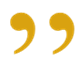 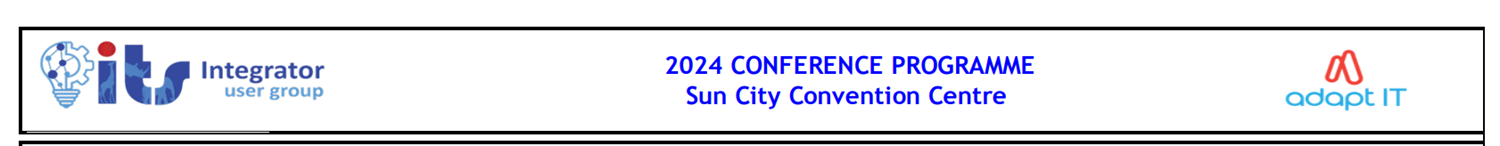 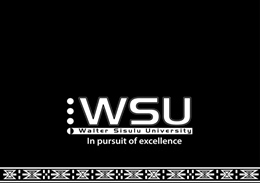 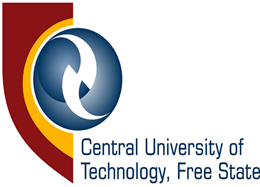 Graduation Actionable Roadmap
Q1
Q2
Q3
Q4
Q5
Q6
Q7
Q8
Data collection
Graduation criteria
System Setup
Graduation check
notification
Manual review
Approval process
graduation list
Define the criteria for graduation, including completion of required courses, minimum Credits, and any other specific requirements
Develop algorithms within the ITS system to automatically check if students meet the graduation criteria based on the collected data.
Configure the ITS system to handle the graduation process.
Verify  student data, including personal information, academic records, and graduation requirements
Notify students who meet the graduation criteria via email or through the ERP system.
Implement audit l review process for borderline cases or exceptions where automated checks may not be conclusive.
Define an approval process for confirming graduation eligibility, including review by Faculty heads.
Generate a list of eligible graduates for each graduation ceremony.
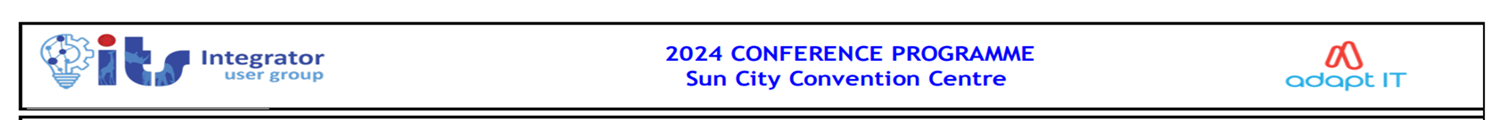 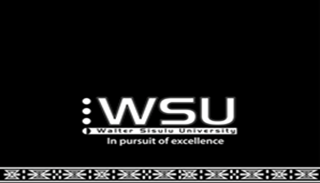 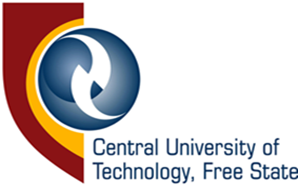 Implementation Strategy
Graduation Management Journey Declaring that the Universities are Data-Driven
Why have a system strategy roadmap?
Ensure initiatives are tracked and documented
Provide organizational transparency
To guide business and IT optimization



What is the benefit of system roadmap?
Organizational alignment
Operational controls
Risk management
Performance measurement
Process management
Our implementation plan included training for users and awareness to faculty members to influence confidence in the system.

WSU is using a Faculty Operating Model underpinned by Registrar D, the Academic Department, and the Faculty Office.
Faculties
Training
Data capturing
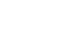 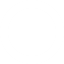 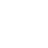 Through training of all AGU/Faculty staff members assigned the identification of graduates' responsibility
Identified ITS system super-users within the AGU/Faculty Staff for capturing qualifications structure @ SACAD-40
System exhibition to HoDs who are assigned the responsibility to co-sign graduates with AGU/Exams D.
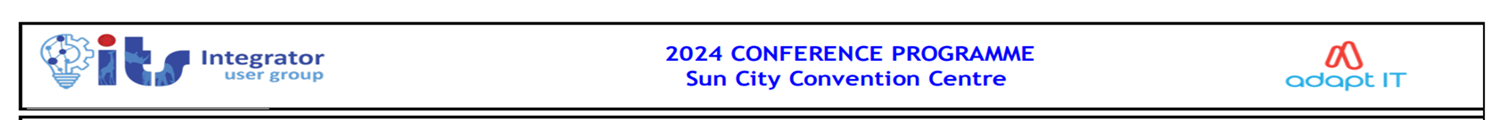 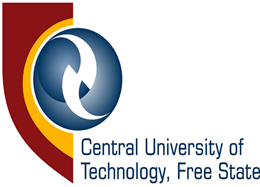 ITS Graduation Management  system Overview
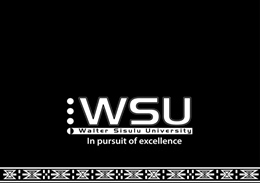 Maintain Curriculum
Structure
GRADUATION MANAGEMENT?
Generate Certificate Numbers (WSU)
Verify Subjects Per Qualification
The graduation management system established for the two universities is a comprehensive system created to automate and streamline the process of determining graduate eligibility. 
Graduation Management System: 
Automates processes, reducing the amount of manual, routine work.

Integrates with core modules, eliminating the fragmentation of systems.

Reporting centralizes information from multiple parts of the value chain to a single point.
Decision & Ceremony Dates
Verification of Subjects Credits
Grad Man
Verification of Subjects Credits
Identification of Actual Graduates
Automated eligibility criteria checks
Subject Grouping
Setup Qualification Rules
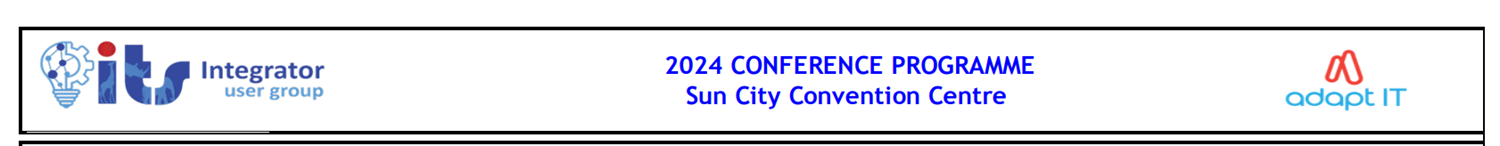 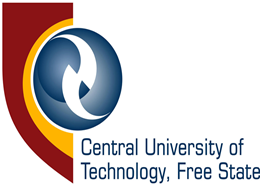 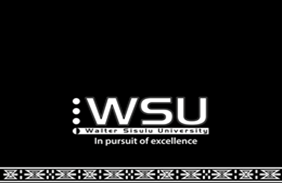 Benefits of Graduation Management System
Defined Data Accountability & Responsibility
Student Lifecycle 
Governance
Key to Data Enablement
Scalability & Flexibility
Knowledge & Common Understanding of Data Assets
Policies & Procedures
Efficiency & Time Saving
University Strategy
Oversight  & Alignment
Data Strategy
Trust & Confidence in Traceable Data
Compliance & Reporting
Graduation Management
Improved Student Experience
Strategic Goals & Objectives
Improved Data ROI & Reduced Data Debt
Cost Savings
Enhanced Data Accuracy
Support Ethical Use of Data in a Data-Driven Culture
Better Planning and Coordination
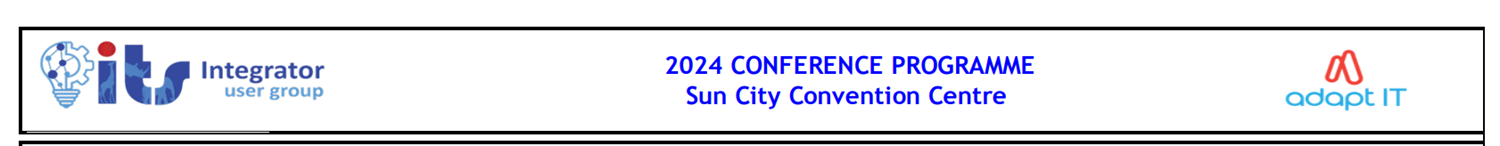 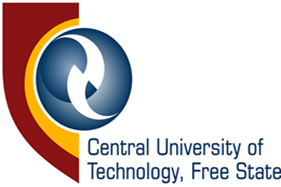 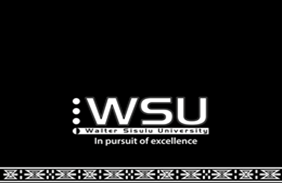 Harness the benefits
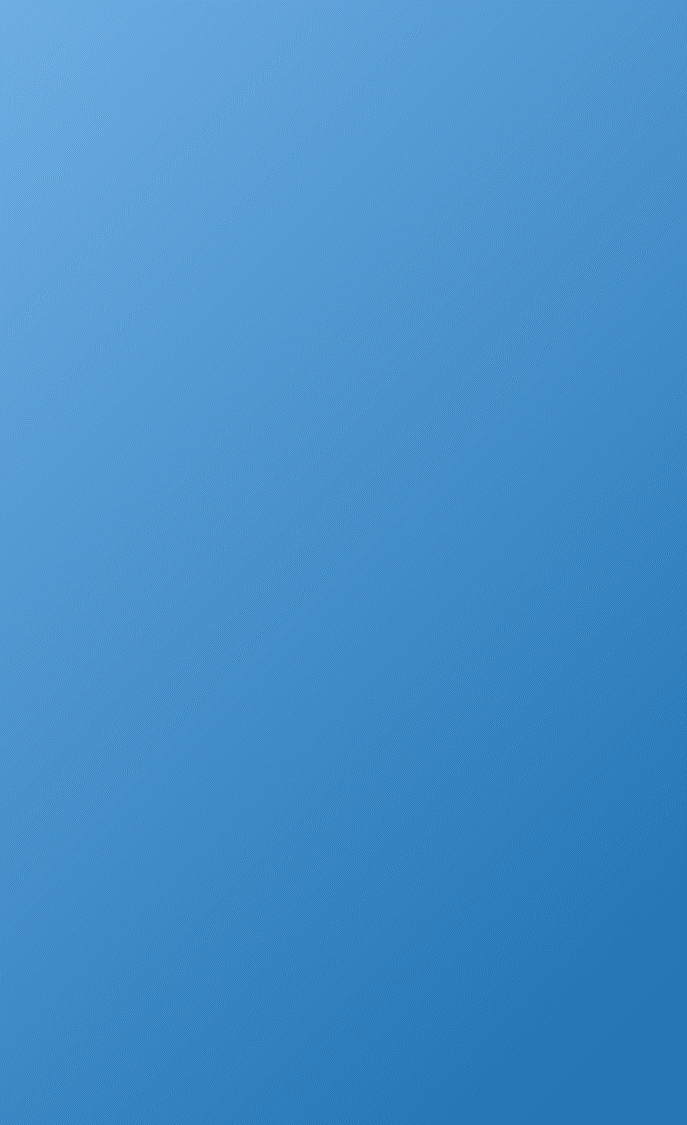 Increased efficiency in identification of possible graduates.
Graduates' information management
Producing error free graduation lists.
Improved data accuracy for decision making
Reduced administrative workload
Enhance student and faculty service satisfaction
Data integrity
Seamless Faculty approvals
Graduation Management  Journey Declaring that Universities are data driven
2024 Graduation Stats (WSU & CUT)
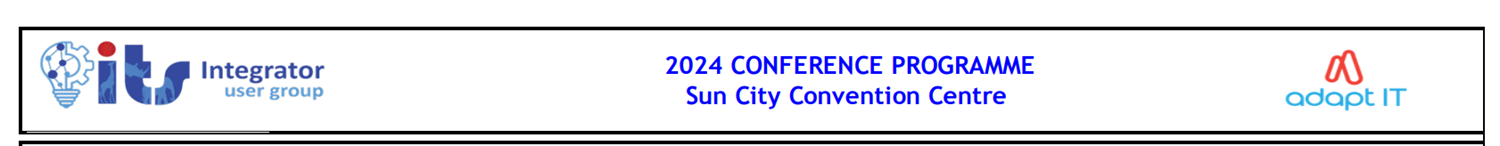 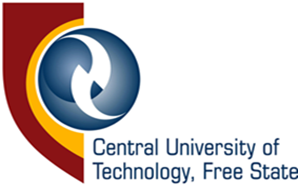 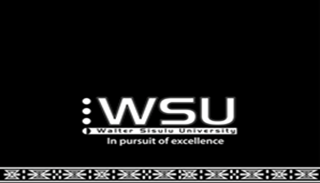 Awareness Campaign & Trainings
Consulting
Workshop
Guided Implementation
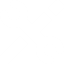 Training and Knowledge Transfer
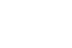 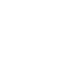 We will continue consulting with internal stakeholders to determine the awareness platforms,
“We need to conduct several workshops as we begin the project, to hit the ground running. Once we establish a framework and strategy, our team can take over and manage the project."
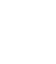 “Both universities recognized the need to streamline a process but required assistance in identifying the focal points. Regular check-ins would ensure we stay on course. Adaptit provided guidance throughout the process.
“The service provider conducted training for university staff on effectively using the Graduation Management System. This training covered both the technical aspects of the system and the procedural aspects of managing graduations using the ITS.
Developing fluid digital standard operating procedures (SOPs) is crucial
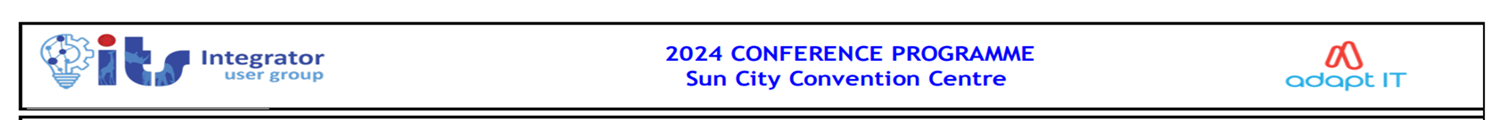 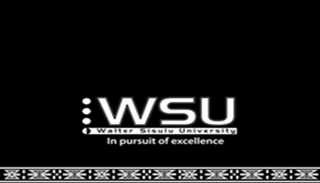 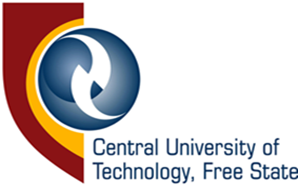 Future Enhancements WSU
1
2
3
UNDERSTAND
SCOPE
BUILD
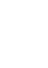 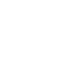 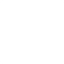 ERP Strategy Scoping Framework
Development of a detailed report.
Dashboards with stats, Histograms, and Graduation rates for qualifications
Subject Grouping on SACAD40 should appear on Registration I enabler
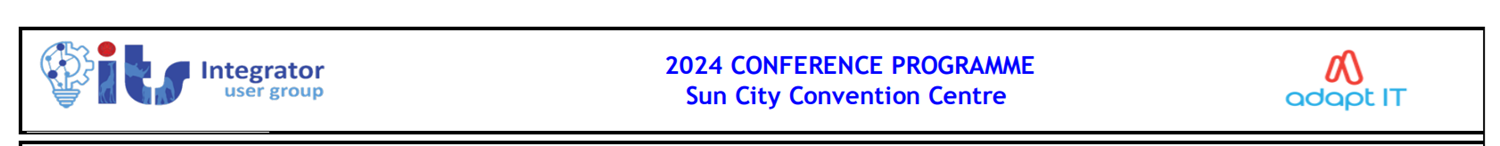 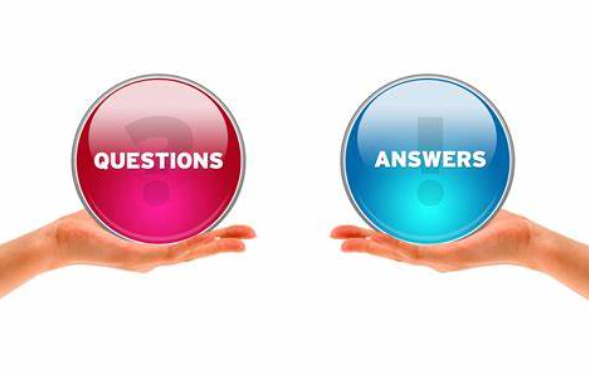 THANK
OUt
GET IN TOUCH
Z.D Mditshwa
047 502 2720/ 066 557 5840
zmditshwa@wsu.ac.za
Campus Deputy Registrar
Mamiki Mhlabathi– AGU
+27(051) 507 3478
mhlabathi@cut.ac.za
In pursuit of excellence
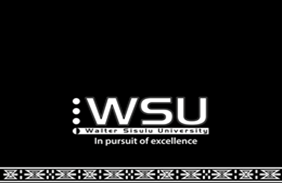 Thinking Beyond
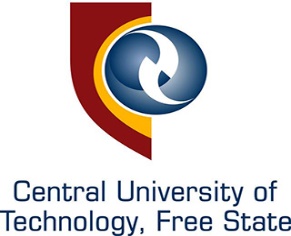